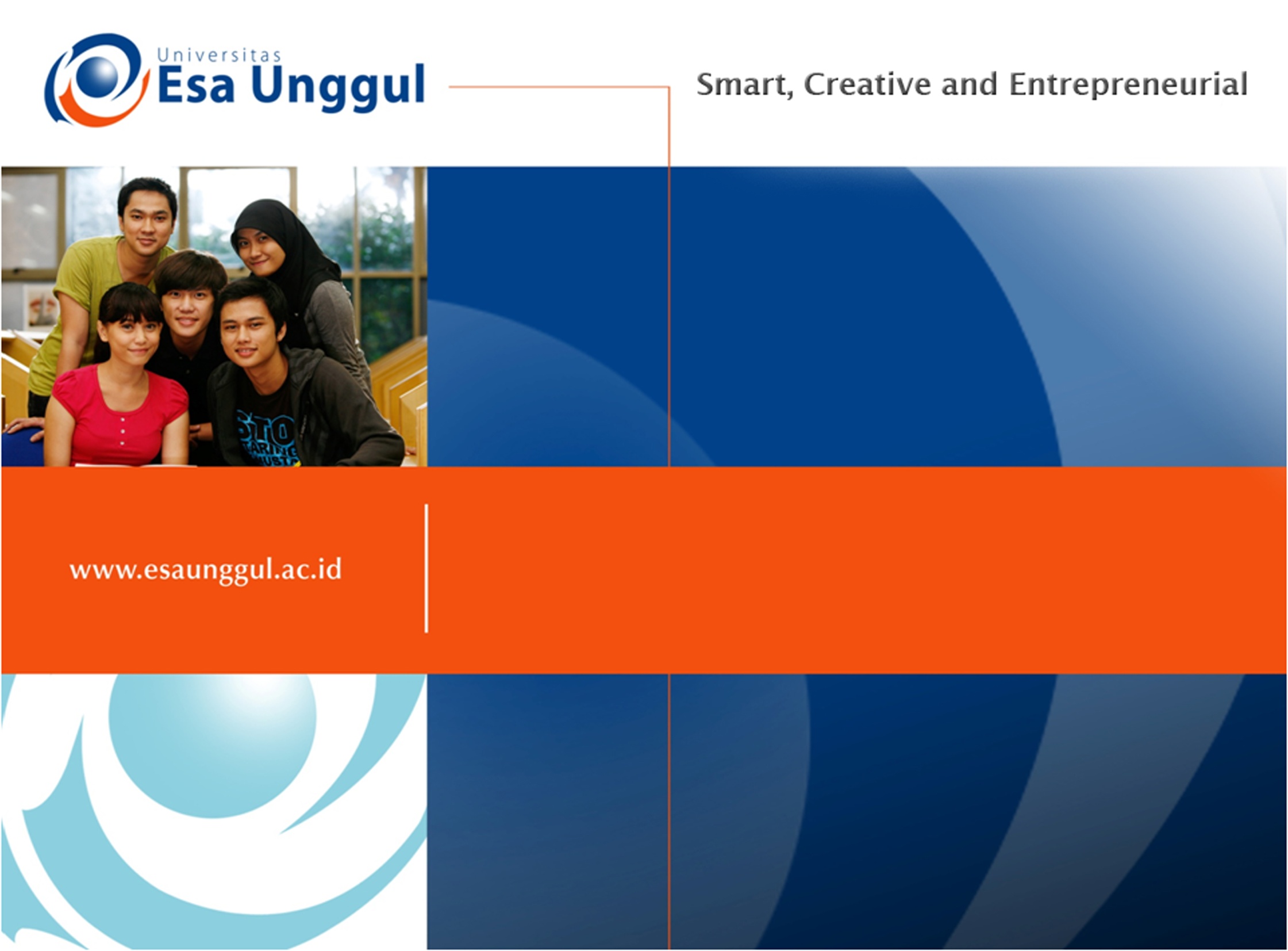 Pertemuan 4
TEKNIK ANALISIS DAN PRESENTASI DATA UNIVARIAT-BIVARIAT
Intan Silviana Mustikawati, SKM., MPH
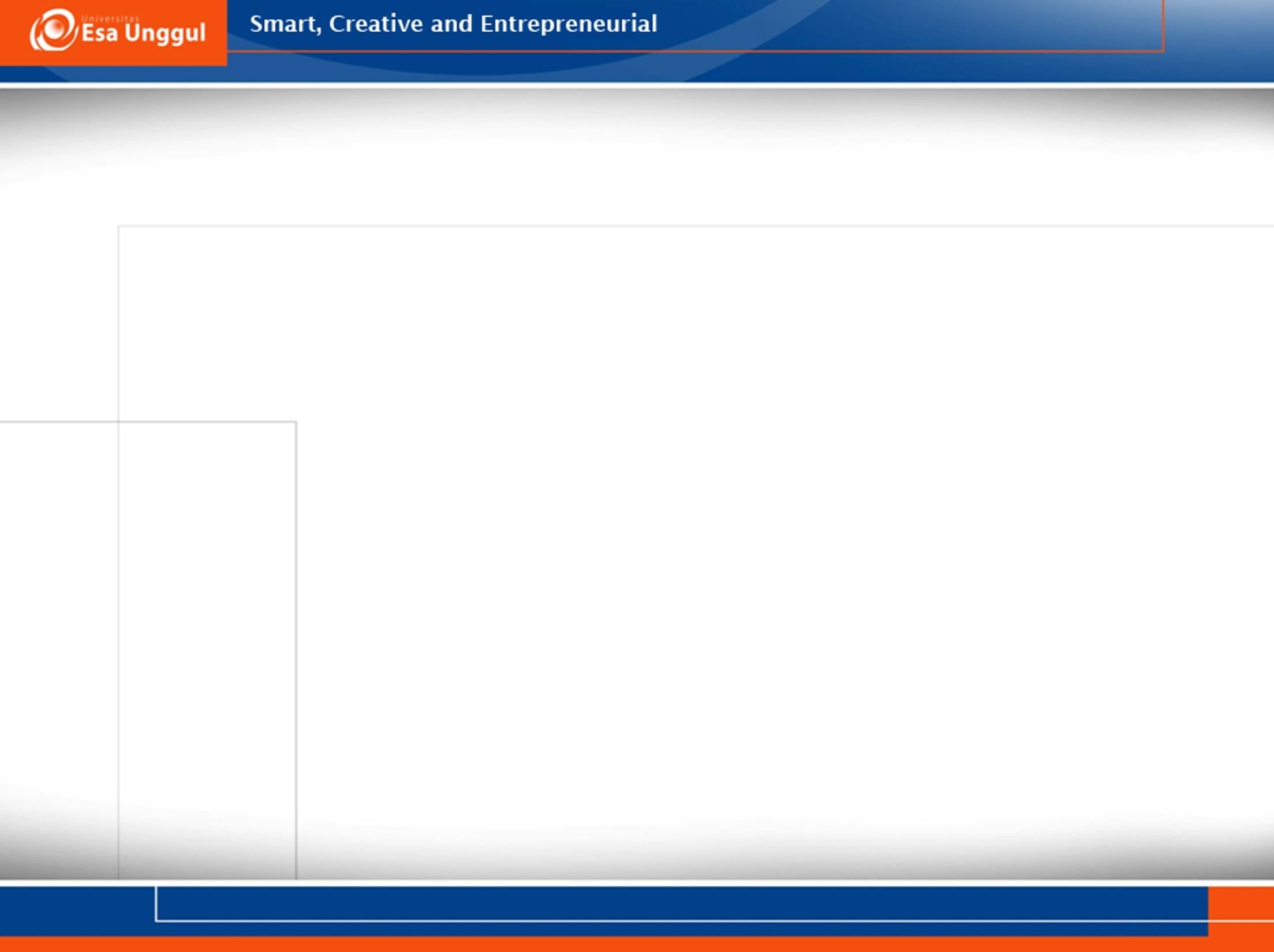 SPSS  (Statistical program for social sciences)
Tampilan layar  dalam SPSS :
Data view  lembar kerja atau lokasi untuk mengentry data
Variabel View  sebagai definisi operasional masing-masing variabel
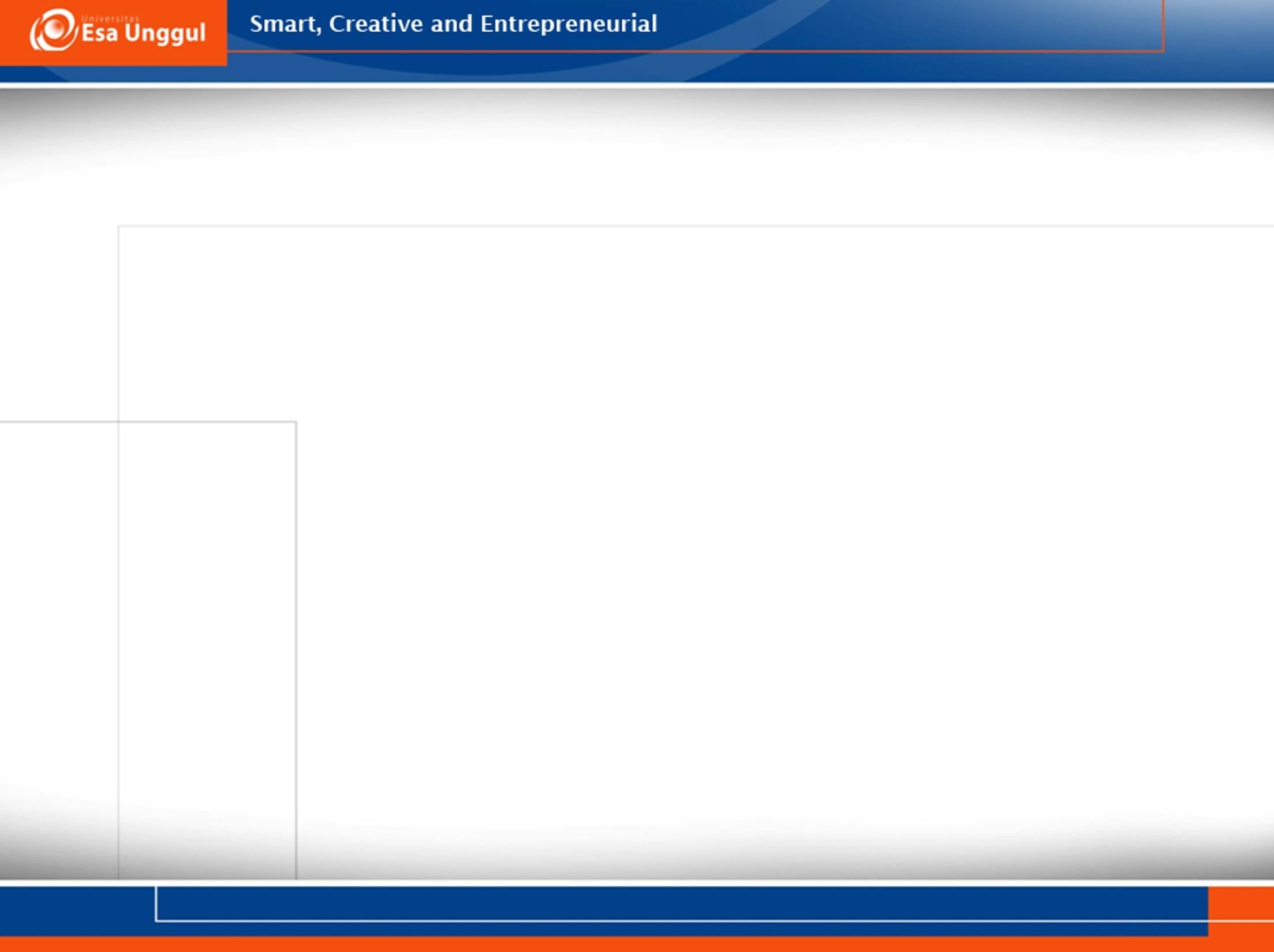 Teknik Analisis Univariat
1. Analyze  Descriptive Statistics  Descriptives
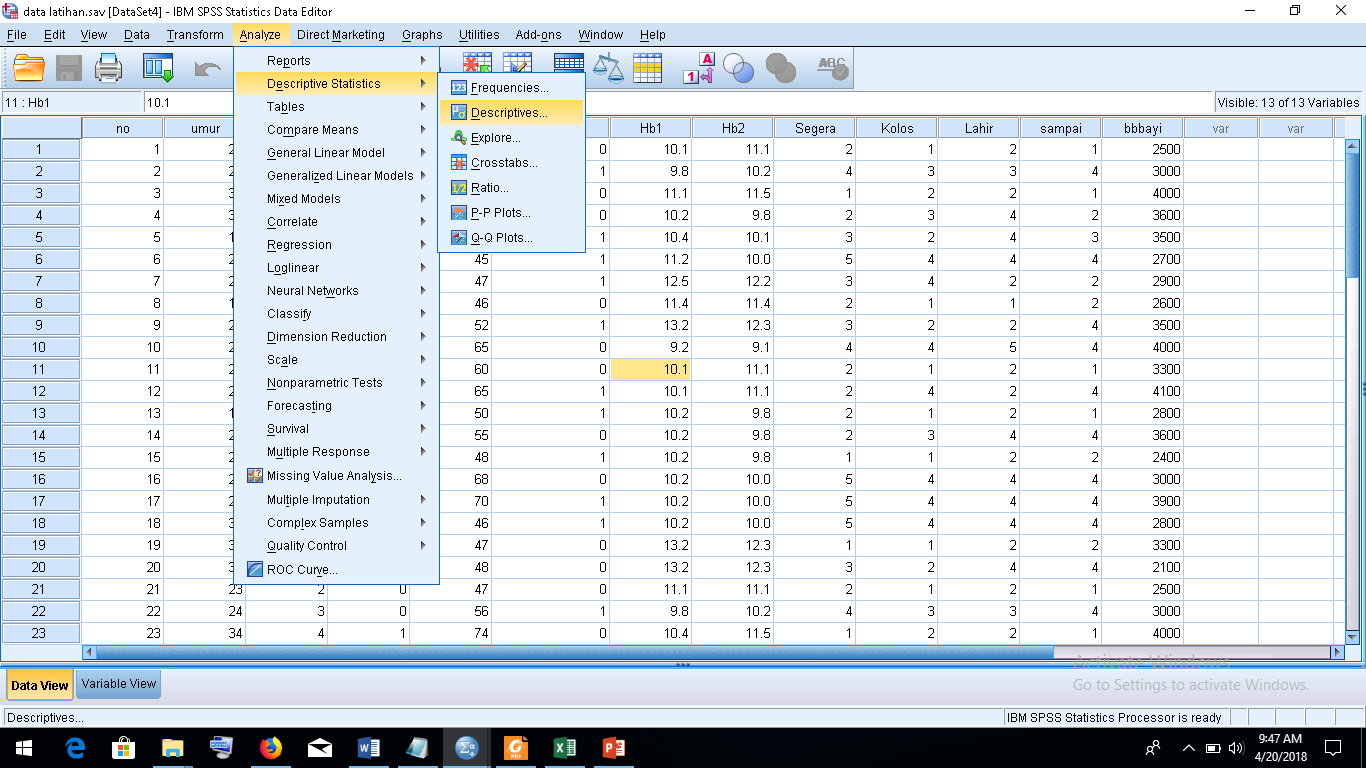 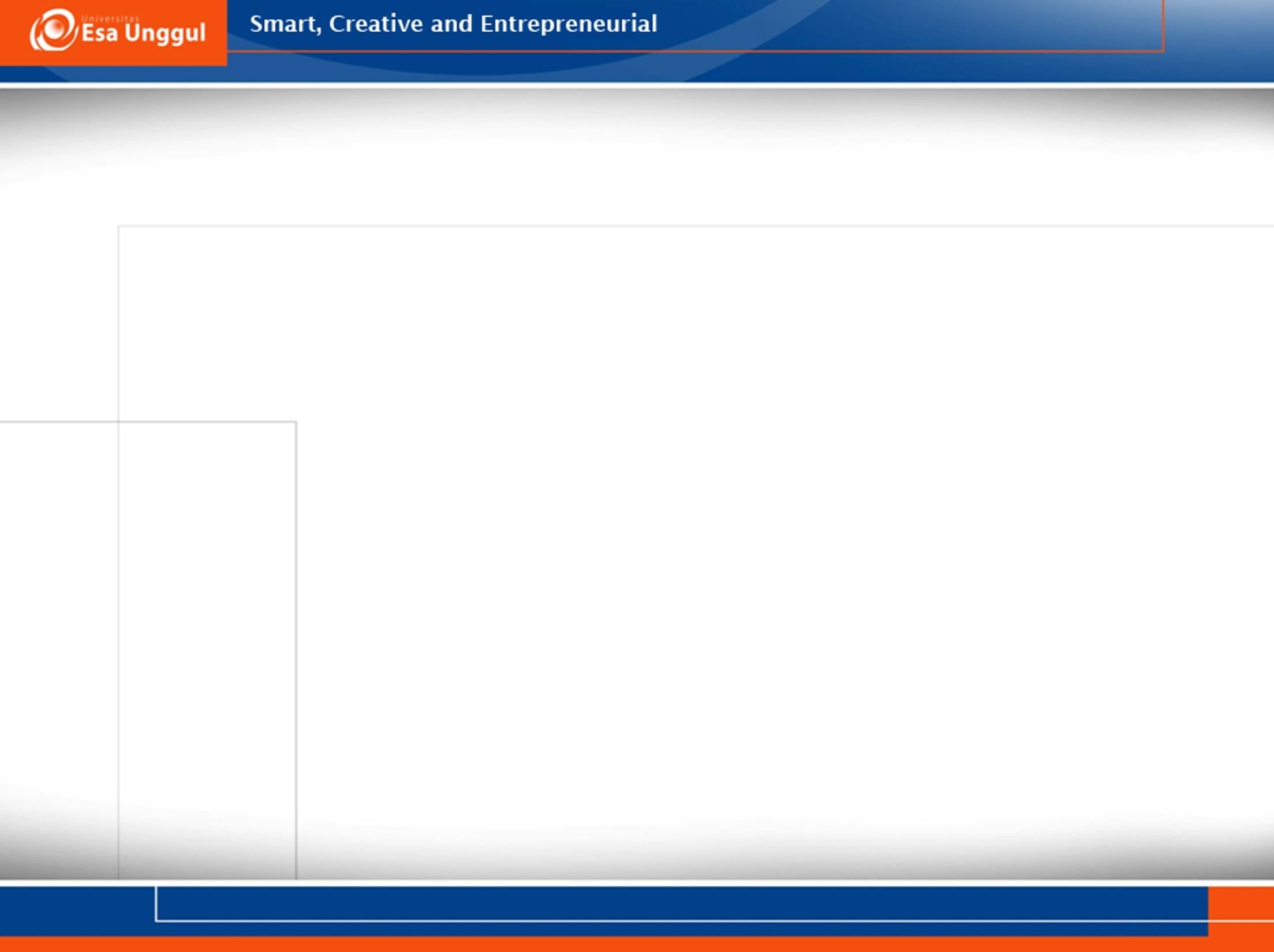 2. Kemudian pada kotak dialog, masukan variabel sesuai kebutuhan, misalnya klik umur ibu lalu klik tanda panah kemudian muncul pada kolom variabel(s)
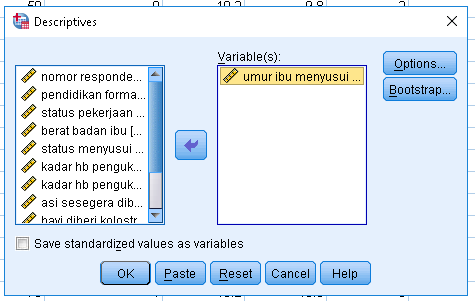 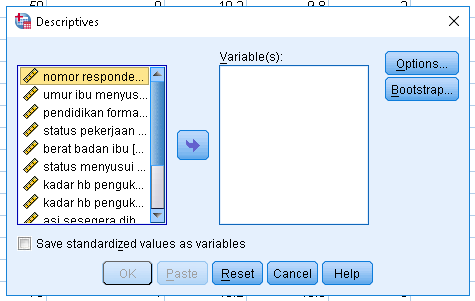 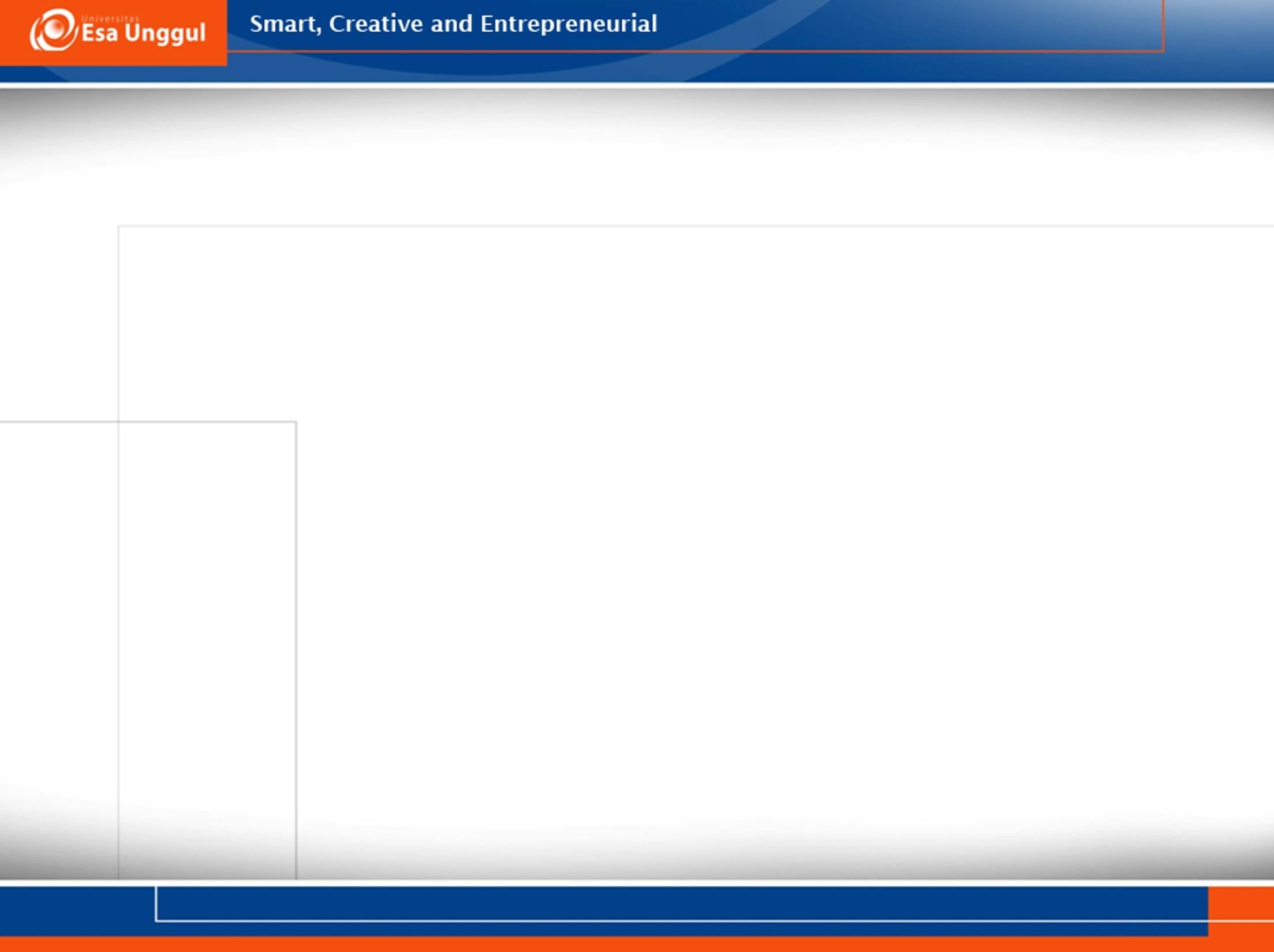 3. Kemudian klik menu options dan akan terlihat kotak dialog dan pilih nilai apa saja yang ingin di tampilkan dalam table. Jika sudah klik continue
4. Kemudian akan muncul kembali tampilan descriptives, lalu Klik OK
5. Hasilnya akan terlihat  pada file “output”
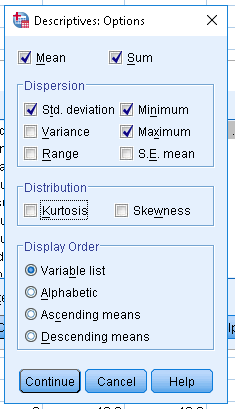 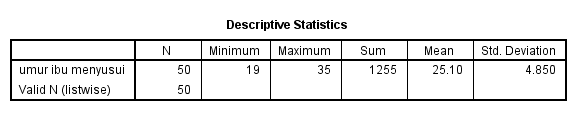 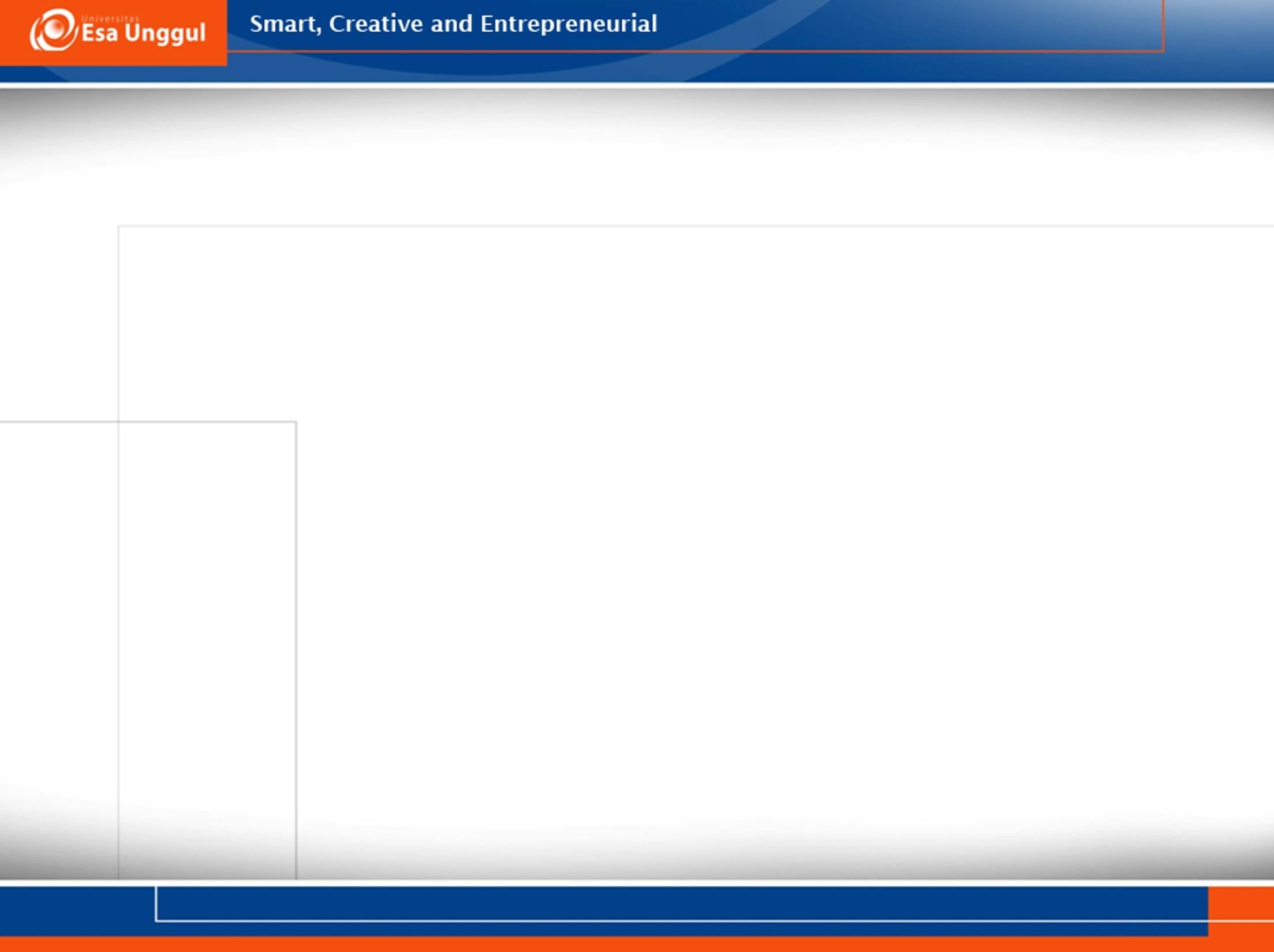 Membuat Grafik
Graphs  Chart Builder  OK  Gallery  Pie/Chart  drag pie chart ke chart preview  masukan variable yang akan di tampilkan  OK
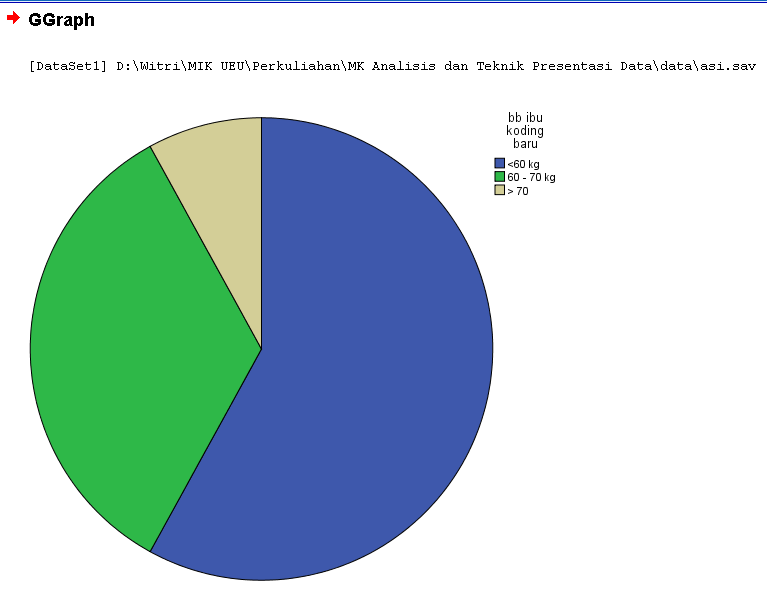 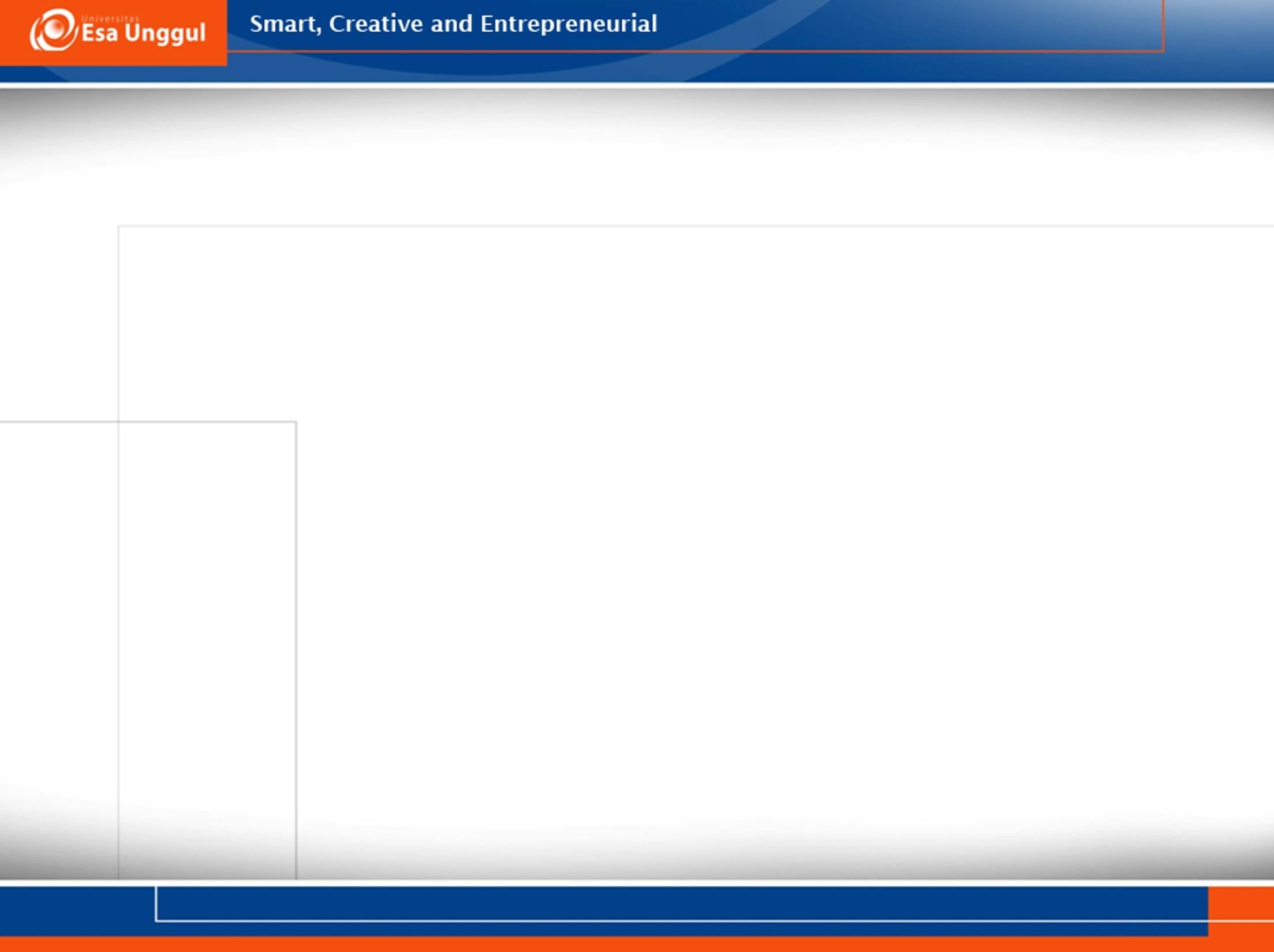 Menampilkan % dalam grafik
Klik dua kali pada output pie/chart
Klik show data labels
Apply
Close
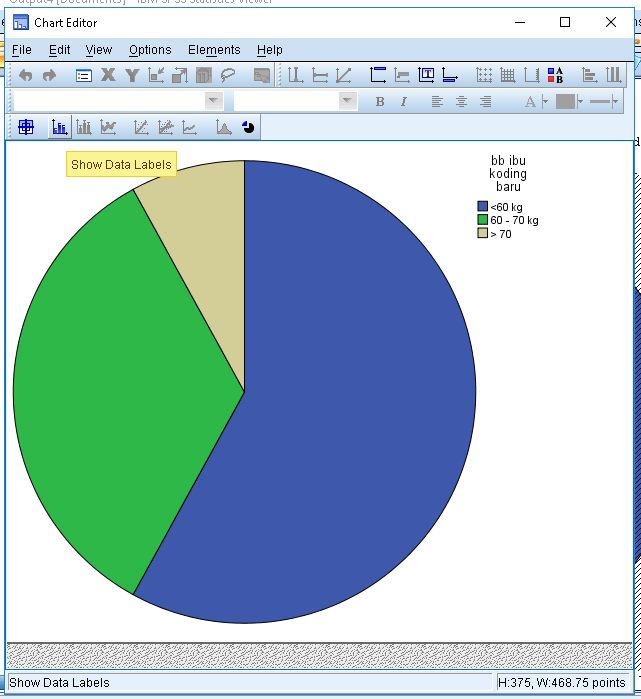 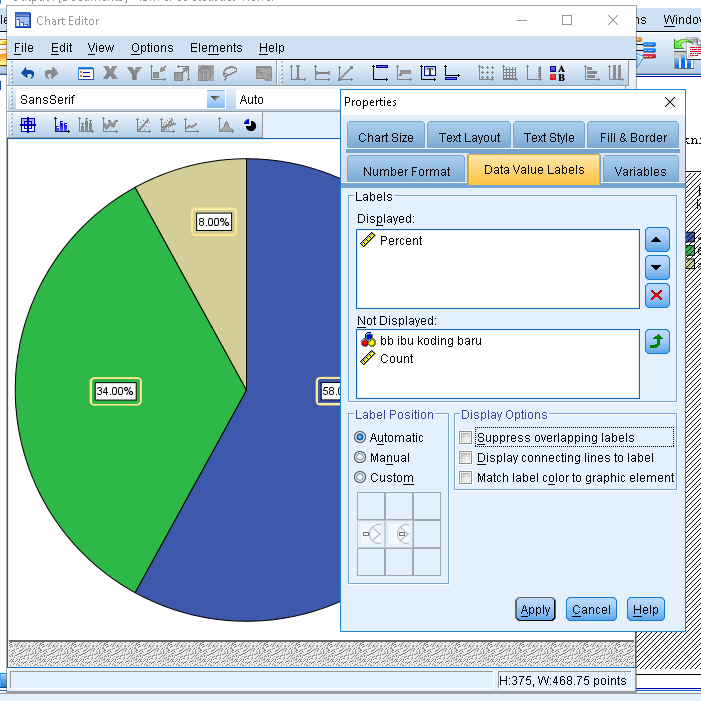 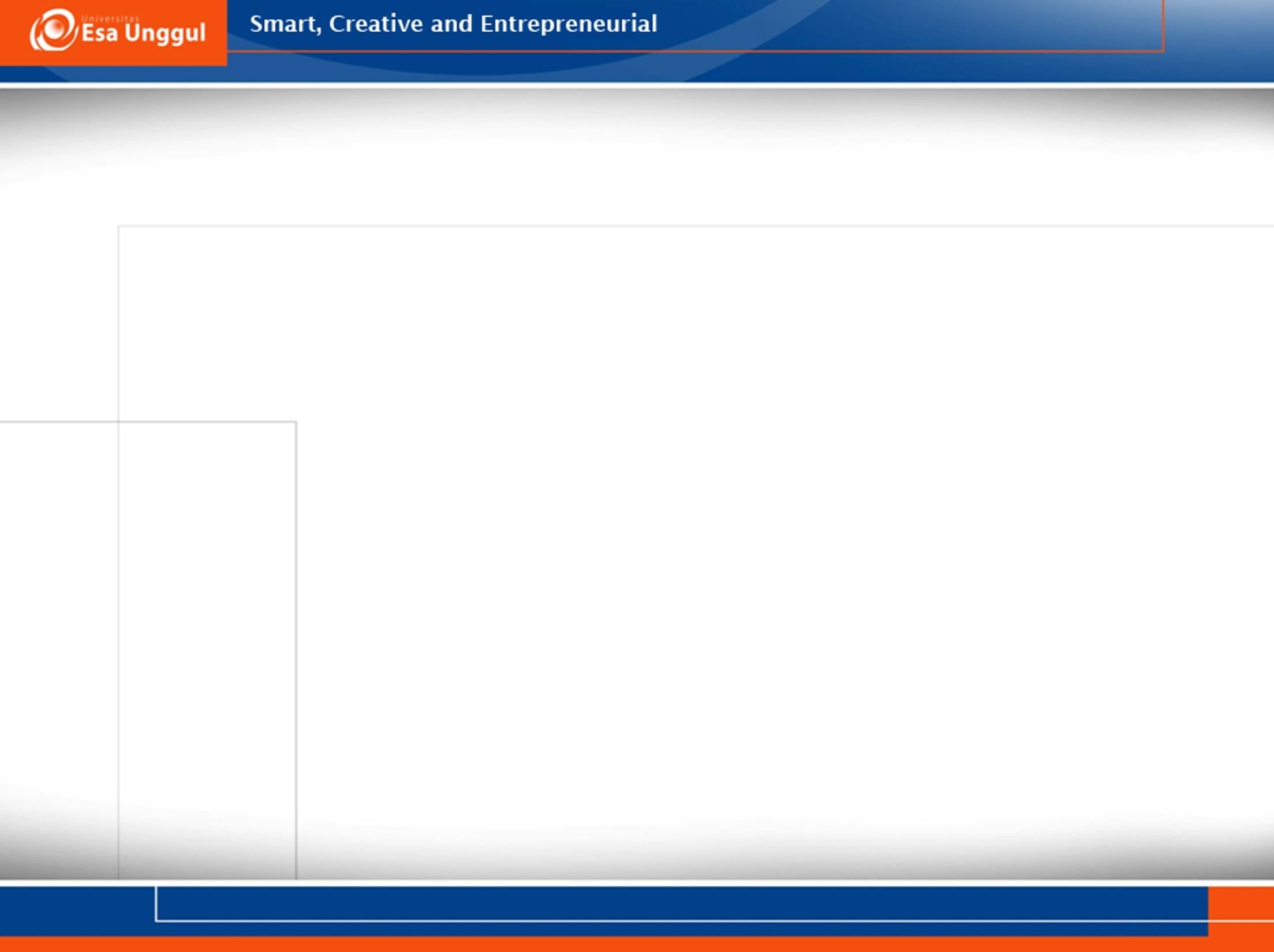 Penyajian Analisis Univariat
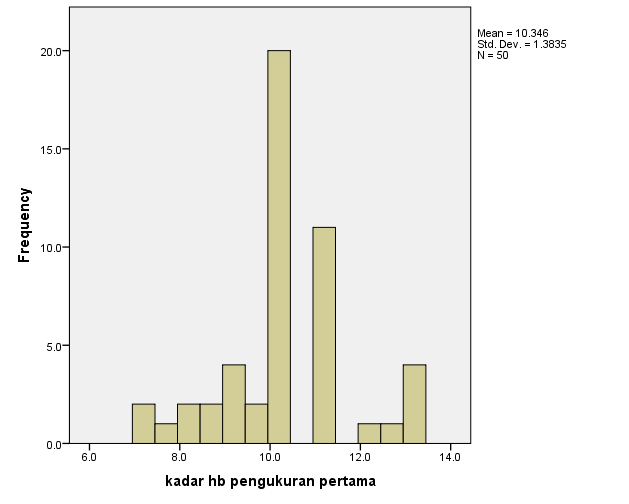 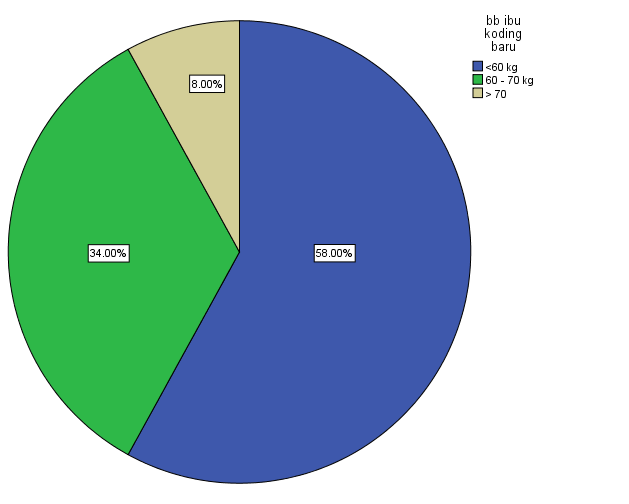 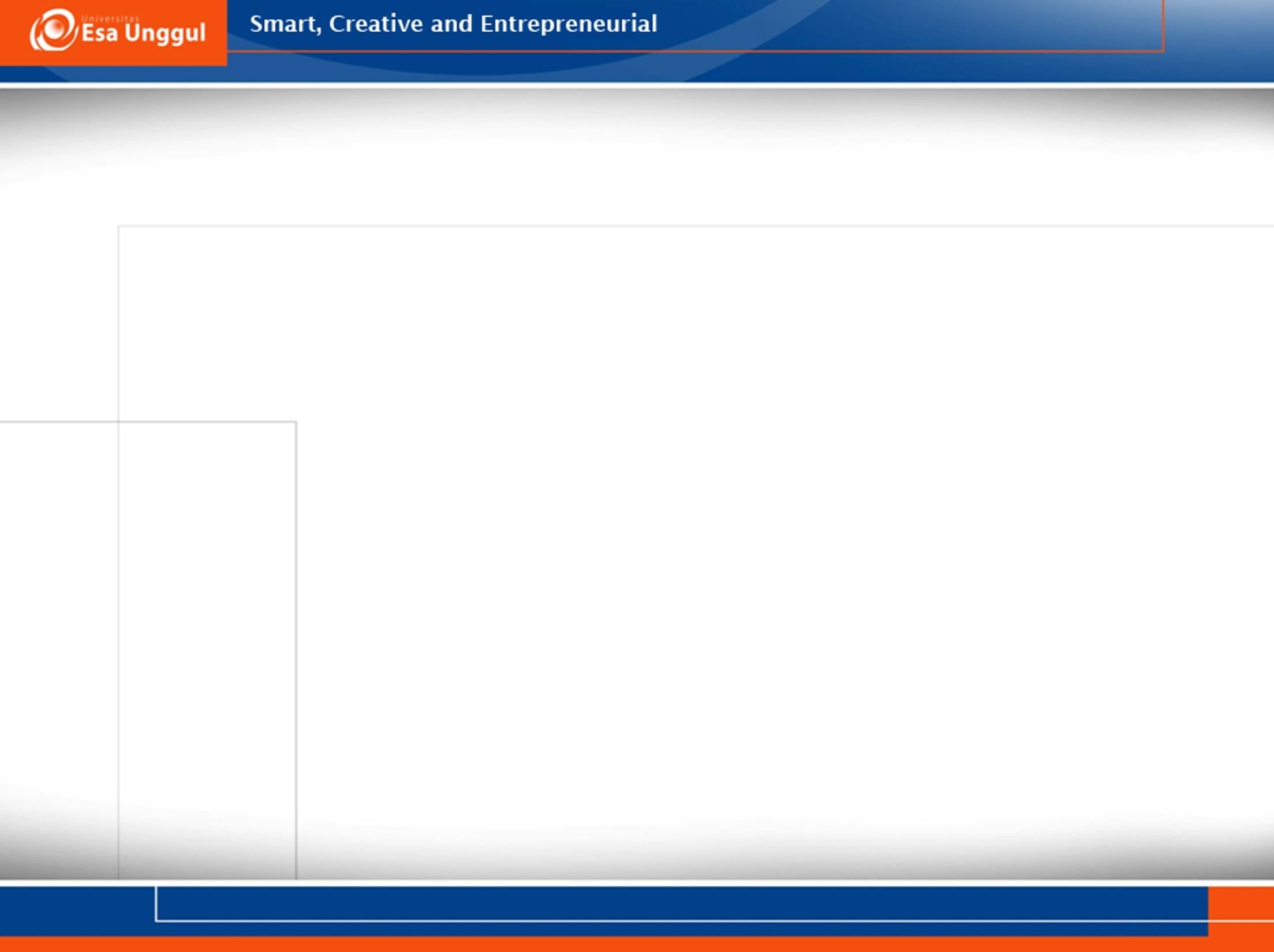 Teknik Analisis Bivariat
Kategorikan variabel 
Transform  Recode Into Different Variables  masukan variabel yang akan dikategorikan ke dalam kotak numerik variabel  pada kotak output variabel tuliskan nama dan labelnya  Klik Change  Klik old and new values  
1. Uji Korelasi 
Uji Korelasi  Analyze  Correlate  Bivariate
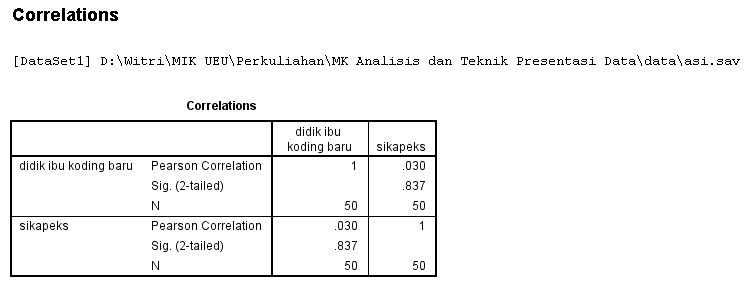 Data disajikan dalam bentuk narasi dengan menampilkan nilai signifikansi. Jika <0.05 maka terdapat pengaruh
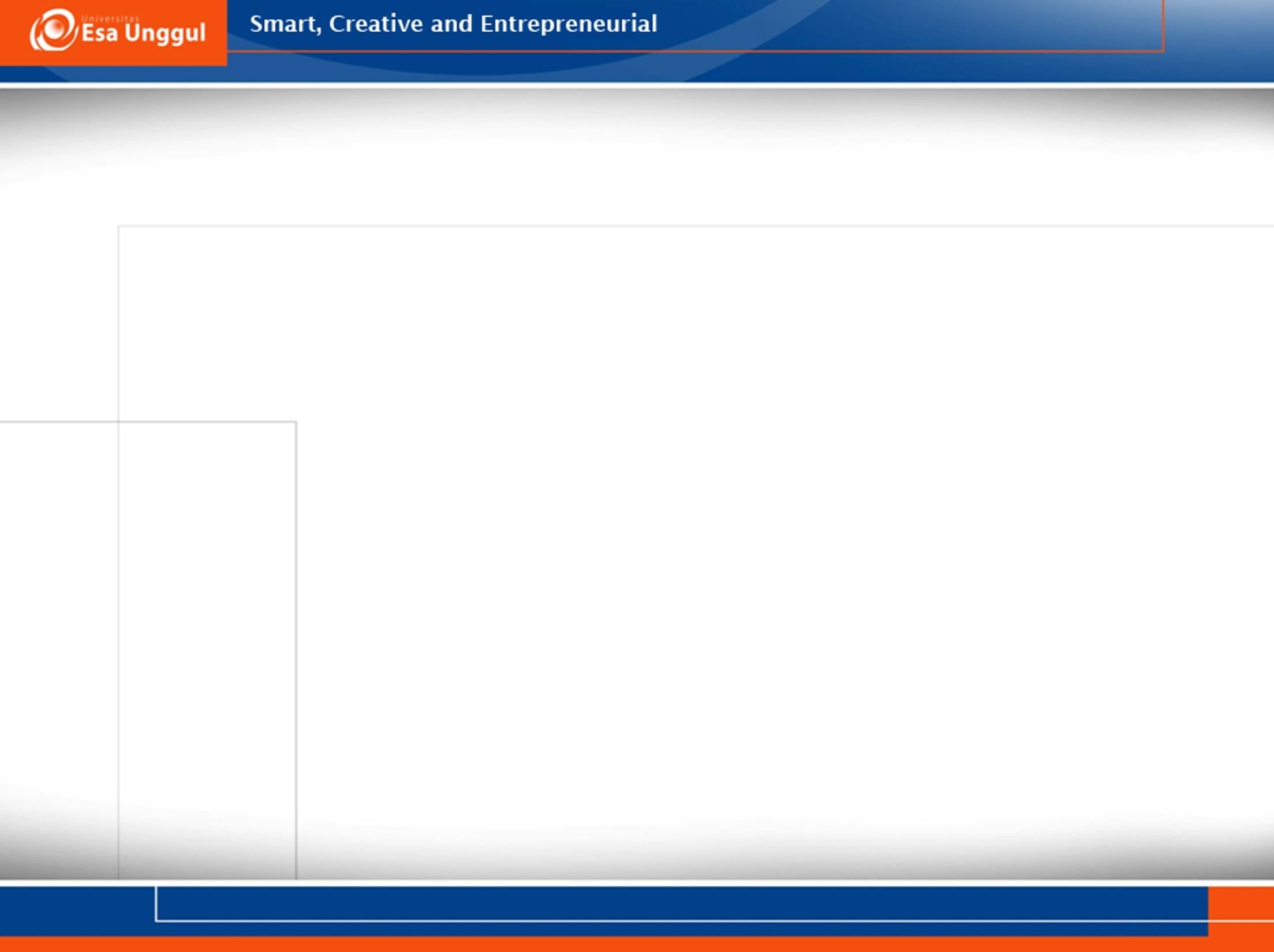 2. Uji Regresi Sederhana
	Analyze  Regression  Linier  Masukan variabel dependen ke dalam var dependen  Masukan variabel independen ke dalam variabel independen
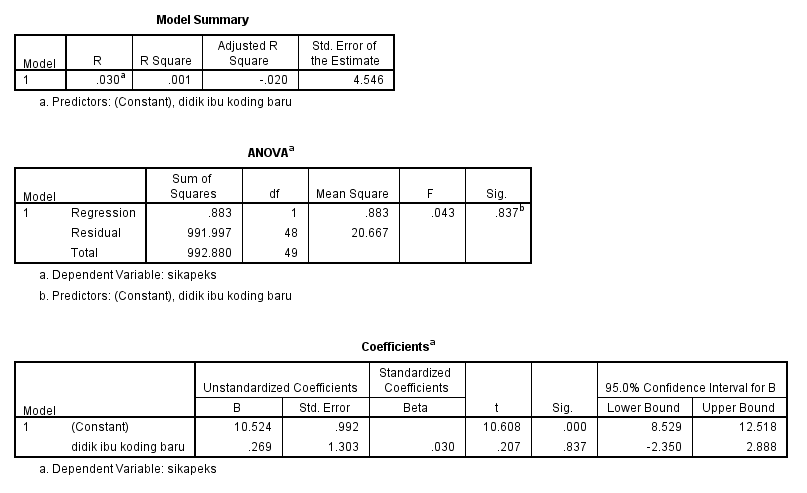 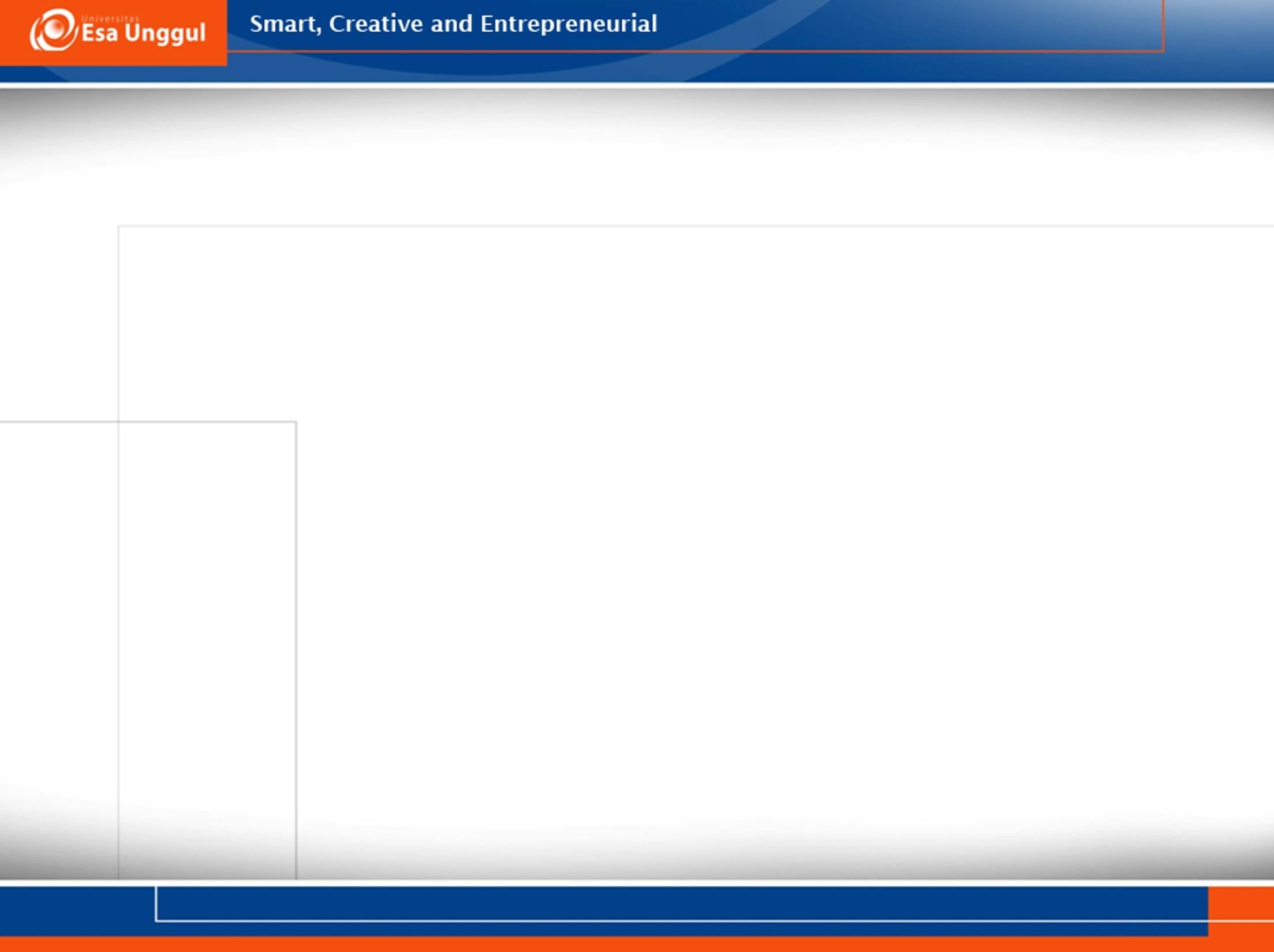 Penyajian Data
Persamaan regresi   Y = a + bx
 Y = 10.524 + 0.269x
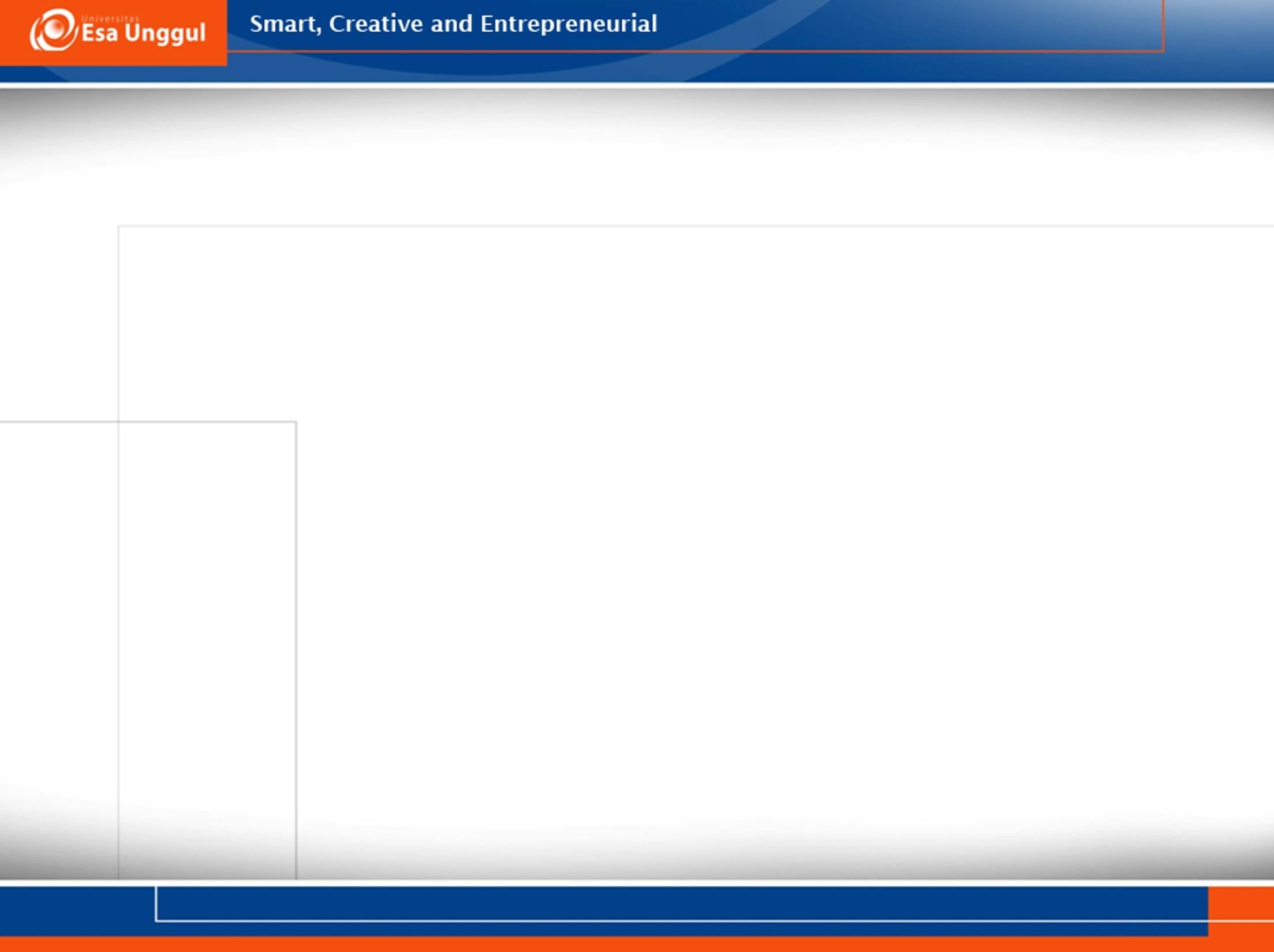 3. ANOVA
	Dilakukan untuk  menguji perbedaan antar kelompok
	1. Analyze  compare means  one way anova 
2. Masukan variabel dependen ke dalam dependen list Masukan variabel independen ke dalam factor
3. Lakukan tes homogenity untuk melihat homogenitas kelompok
	Klik Options  (√) deskriptif , (√) homogenity varians  continue
4. Uji anova  
	Klik Post hoc  (√) Befferoni, (√) Turkey